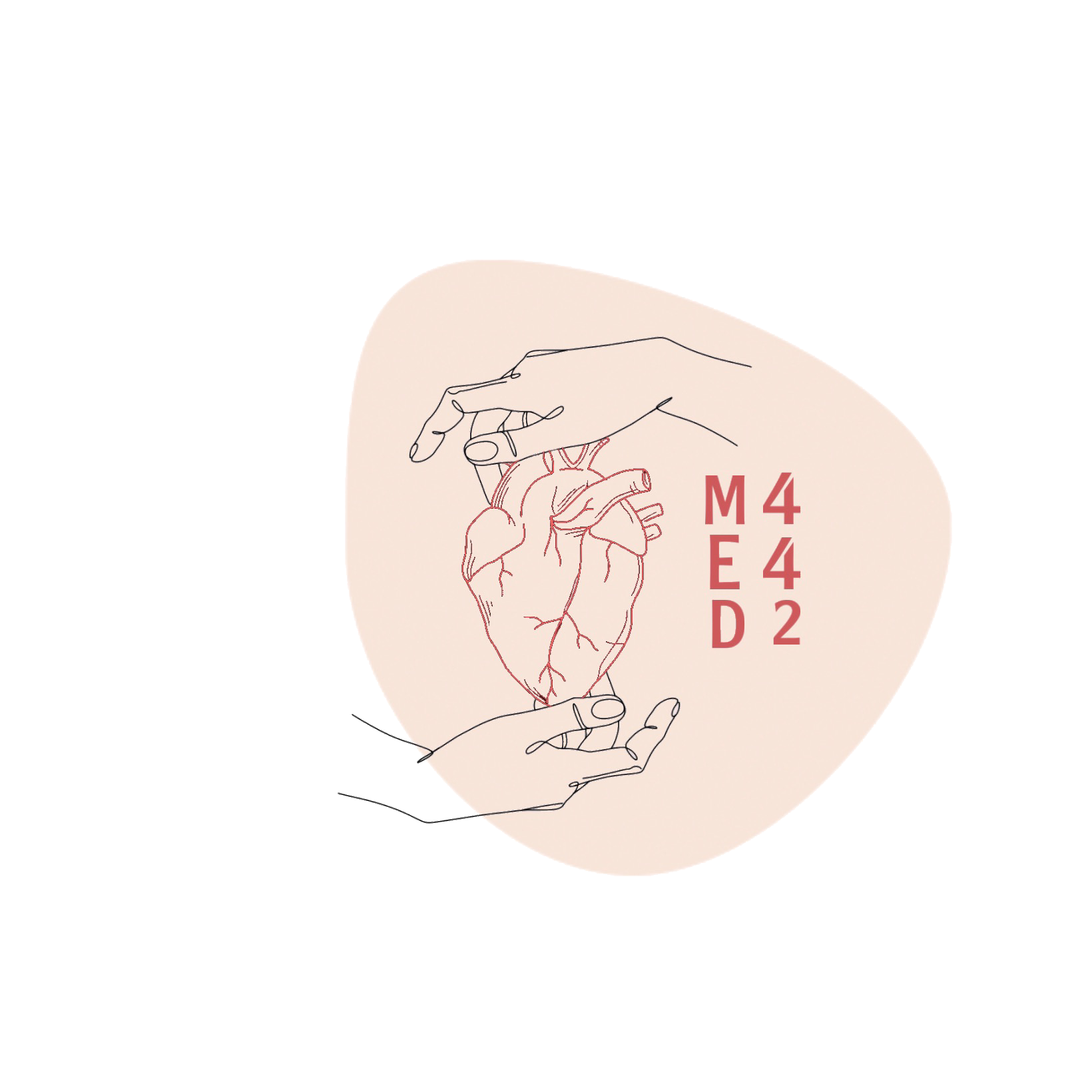 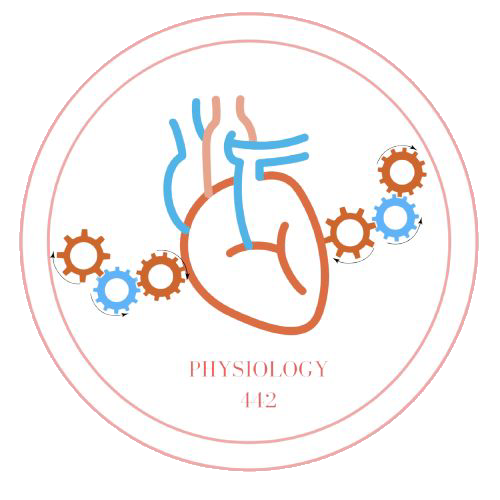 L-10
Effects of exercise on the respiratory system
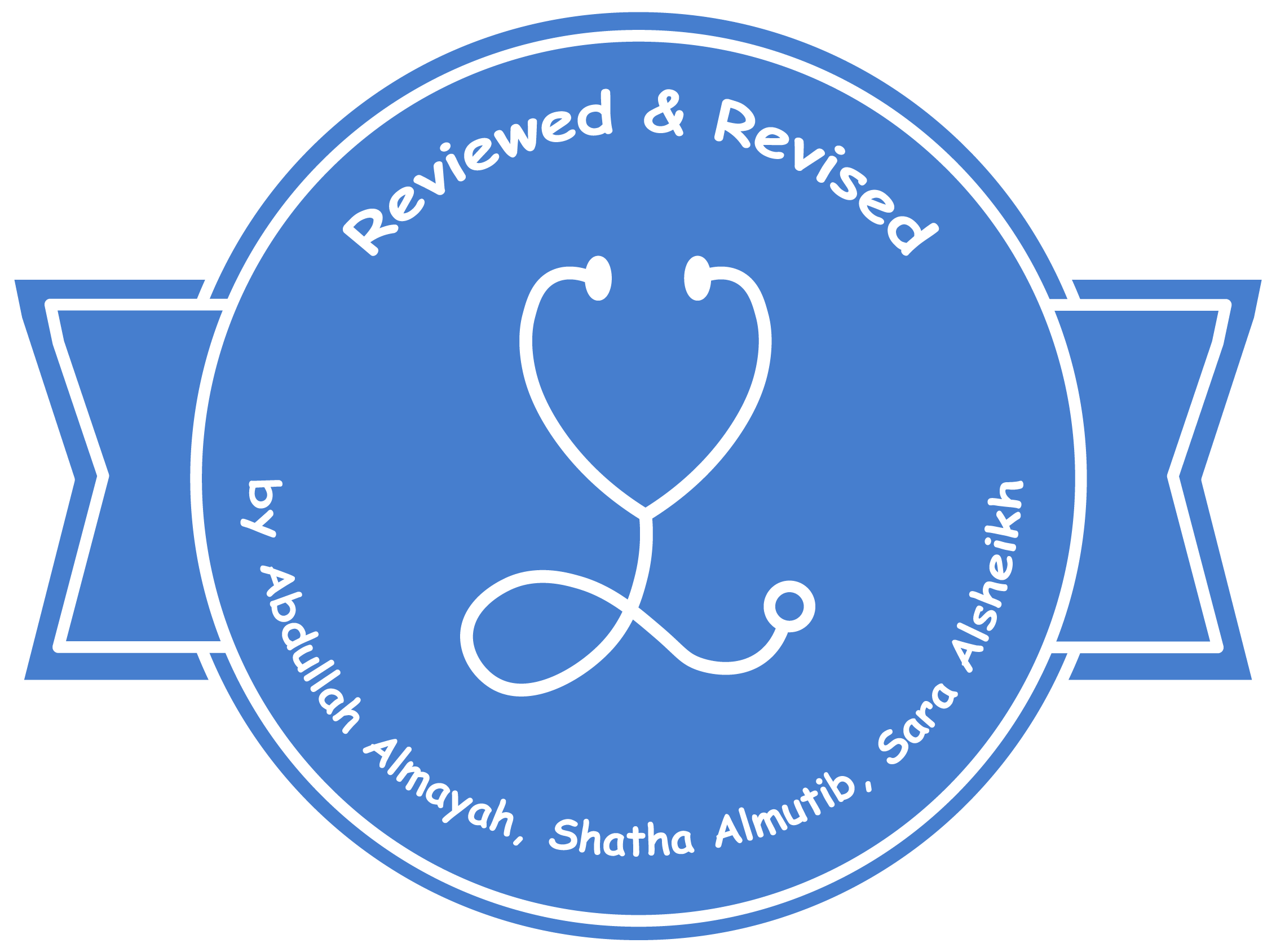 Color index:
Main text
Important 
Doctor notes 
Boys slides
Girls slides
Extra
Editing file
Objectives:
1- Describe the effects of moderate and severe exercise on oxygen consumption, and ventilation volumes. Explain the respiratory changes in exercise (e.g Oxygen consumption, pulmonary ventilation and VO2 max).
2- Interpret the effects of exercise on arterial PO4, PCO2 and PH+.
3- Define the diffusing capacity of the respiratory membrane, and its typical values at rest, and explain its changes in exercise.
4- Explain the concept of oxygen debt (definition, value, types, significance).
5- Discuss the effects of smoking on pulmonary ventilation in exercise.
6- Discuss the factors stimulate ventilation (hyperventilation) in exercise.
7- Outline the relation between the chemical and nervous factors in the control of respiration during exercise.
Effect of Exercise on Ventilation
During heavy exercise:
O2 consumption and CO2 formation can increase as much as  20 folds.
Yet, in the healthy athlete, alveolar ventilation ordinarily increases almost exactly in step with the increased level of O2 metabolism.
Therefore the arterial PO2,PCO2, PH all remain almost exactly normal.
VERY IMPORTANT
Important 
استهلاك O2  وإنتاج CO2 يزيد مع التمرين بس ليش ضغطهم ثابت؟ السبب وراء تساوي ضغط في حالتي الراحة والتمرين إن الزيادة في استهلاك الـ O2 يقابلها زيادة  الـ alveolar ventilation فالأكسجين صح  يستهلك لكنه يعوض بنفس الوقت.
Notice the ↑ O2 consumption as well as ↑ of ventilation
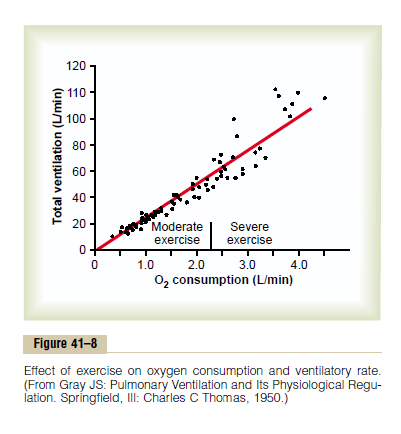 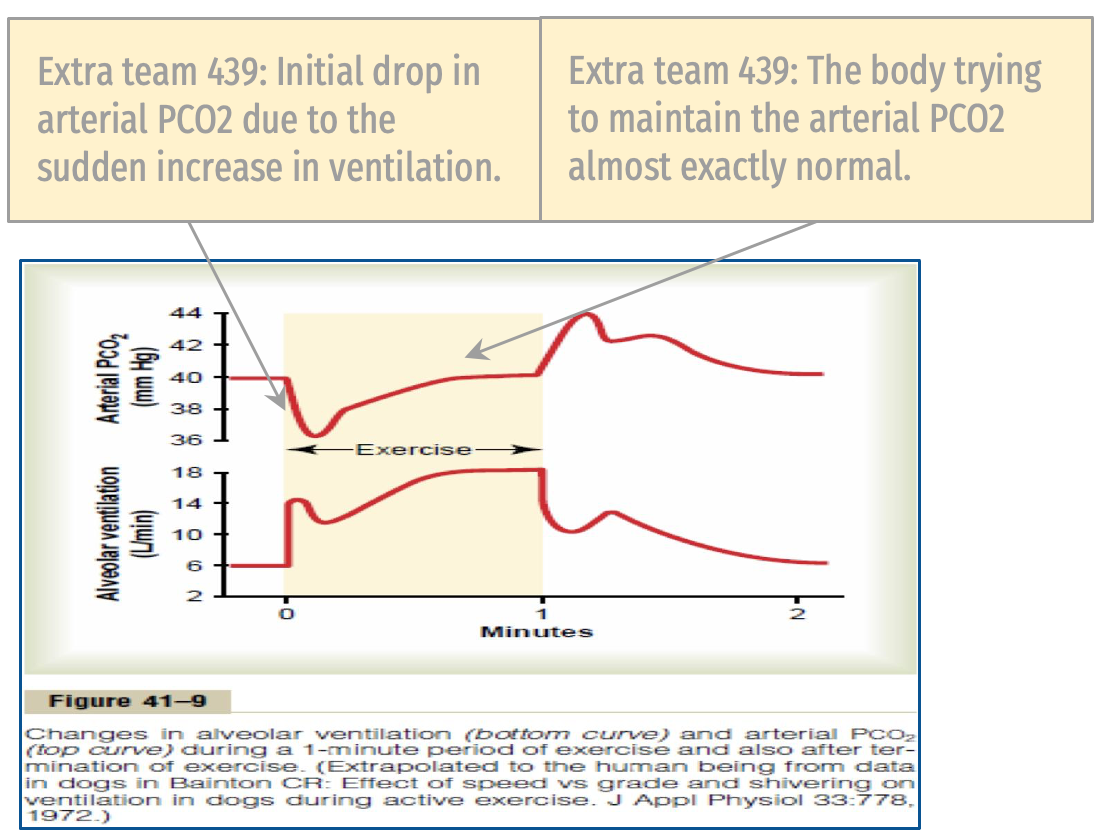 Oxygen Consumption (VO2) and Pulmonary Ventilation (VE) in Exercise
For a young man:250ml/min
At rest:
Normal (VO2)
Untrained average male:
3600 ml/min
O2 consumption
(VO2)
Effect of exercise on oxygen consumption and ventilatory rate:
VO2 and VE increase about 20-fold between the resting state and maximal intensity exercise
Linear relationship, increase in O2 consumption will increase the ventilation
At maximalaerobic metabolism:
The rate of oxygen usage (L/min) Increased (VO2 Max)
Athletically trained average male:
4000 ml/min
Marathon runnermale:
5100 ml/min
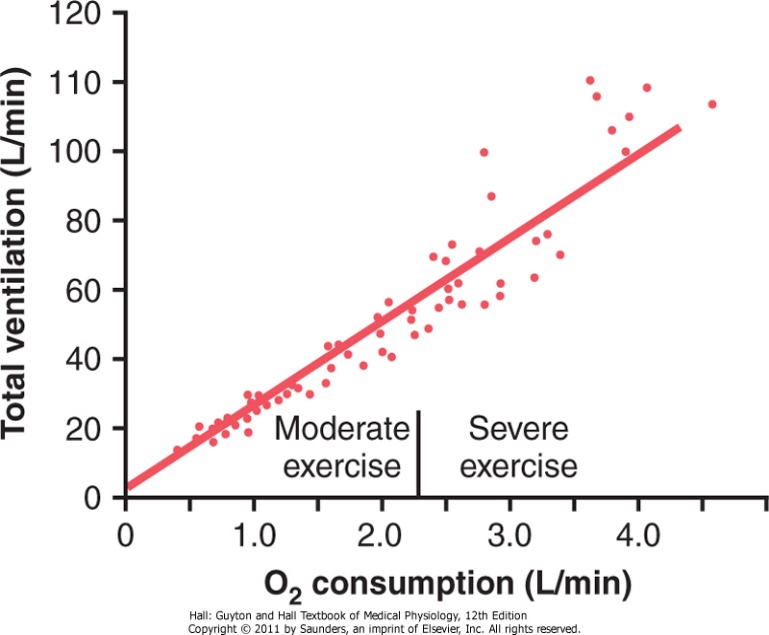 Factors increasing VO2 Max
Effect of Training on VO2 Max
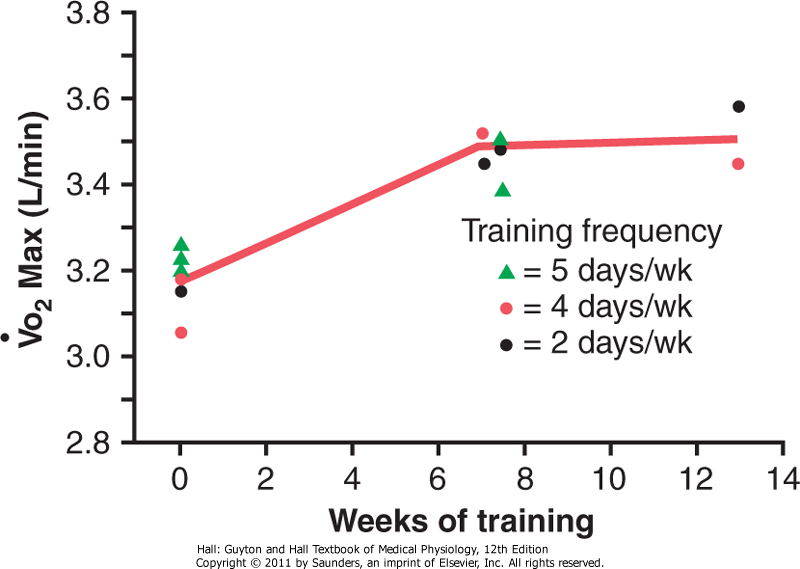 Training
increases only about 10%
Minor factor
Genetically determined
 major factors in the form of:
Increase in Vo2 Max over a period of 7 to 13 weeks of athletic training.
Chest sizes in relation to body size
The power of respiratory muscles contraction
Male Dr’s: Exercising up to 5 days a week will make the developmental of VO2 Max progress grow slowly. Therefore, taking rest is important
Diffusion capacity of the respiratory membrane
Definition: is the volume of gas that diffuses through the membrane each minute for a pressure difference of 1 mmHg.
 Unit: ml/min/mmHg.
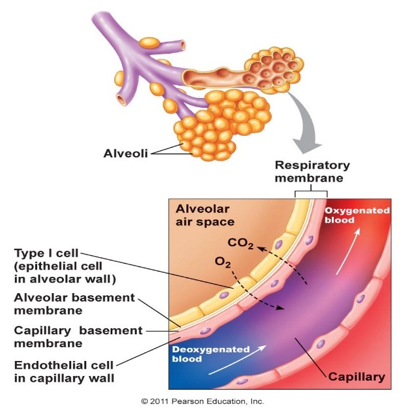 It measures the volume for only 1 mmhg pressure difference across the respiratory membrane. gas volume at other pressures differences is obtained  by multiplying  the diffusion capacity by that pressure difference. 
Volume of gas diffusing through the membrane= diffusion capacity x ΔP
Ex. Oxygen diffusion capacity (at rest: 21 ml/min/mmHg).
Definition: is a measure of the rate at which oxygen can diffuse from the pulmonary alveoli into the blood. 
Unit: is expressed in terms of milliliters (mls)  of O2 that will diffuse each minute for each millimeter of mercury (mmHg) difference between alveolar PO2 and pulmonary blood  PO2.
E.g : The volume of O2 diffusing through the membrane each minute If the oxygen pressure difference across the respiratory membrane is 11 mmHg = (11x21) = 230 ml, is it enough?
 it’s enough to supply the O2 needed by the tissues during rest. 
 N.B: During rest tissues consume 250ml O2/min.
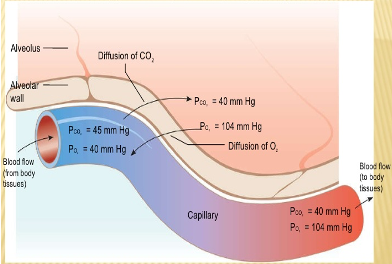 Increased Oxygen Diffusing Capacity During Exercise
The diffusing capacity for oxygen increases about three times  during exercise ( ⁓ 64 ml/mmHg/min). This is due to:
Increased number of the open pulmonary capillaries which were dormant, and dilation of the already opened vessels to their maximal. This increases the surface area for gas exchange
Increased alveolar ventilation per minute.
Better matching of ventilation of the alveoli (V) with the perfusion of the pulmonary capillaries (Q) i.e (V/Q ratio). (become equal at base, middle and apex of the lung)
The curve show how the blood remain a little time in the pulmonary capillaries But that doesn’t affect the saturation of O₂
At rest the blood normally stays in the lung capillaries about three times as long as necessary to cause full oxygenation (means that we only need 1\3 of the time) . Therefore, even with shortened time of exposure of the blood to the alveolar air in exercise, the blood is still fully oxygenated or nearly so.
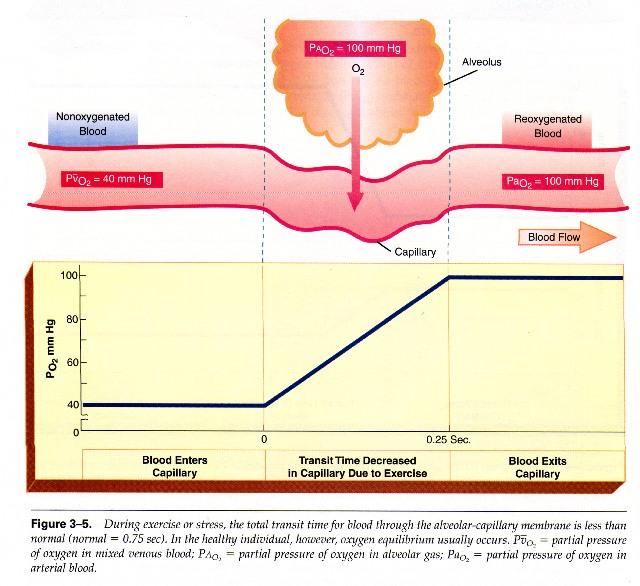 During exercise:
O2 Requirement increases→ Cardiac output increases → Time blood remained pulmonary capillaries decreases, but the blood is almost completely saturated with O2 when it leaves the pulmonary capillaries because of what we said.
Diffusing capacity For Oxygen And Carbon Dioxide
Diffusing capacity during exercise increases. 
Diffusion capacity of CO2  greater than O2, due to the ↑solubility of CO₂, remember?
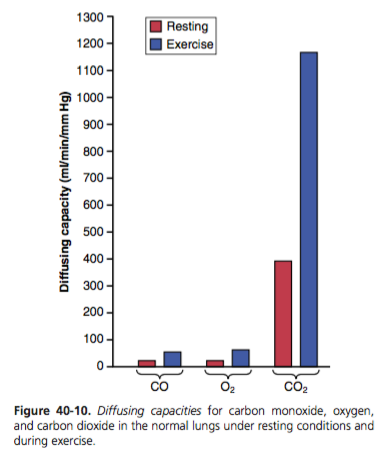 X20
X20
When a person stops exercising, the rate of oxygen uptake does not immediately return to pre-exercise levels.
Recovery of The Aerobic System After Exercise
Oxygen Debt: is the amount of extra O2 that must be taken after strenuous exercise to restore the muscles to the resting conditions. About 11.5 liters of O2
It returns slowly (the person continues to breathe heavily for at least a few minutes and sometimes for as long as 1 hour thereafter).
This extra oxygen is used to repay the oxygen debt acquired during exercise.
How Much Is The Oxygen Debt After Heavy Exercise?
The Principles of O2-Debt
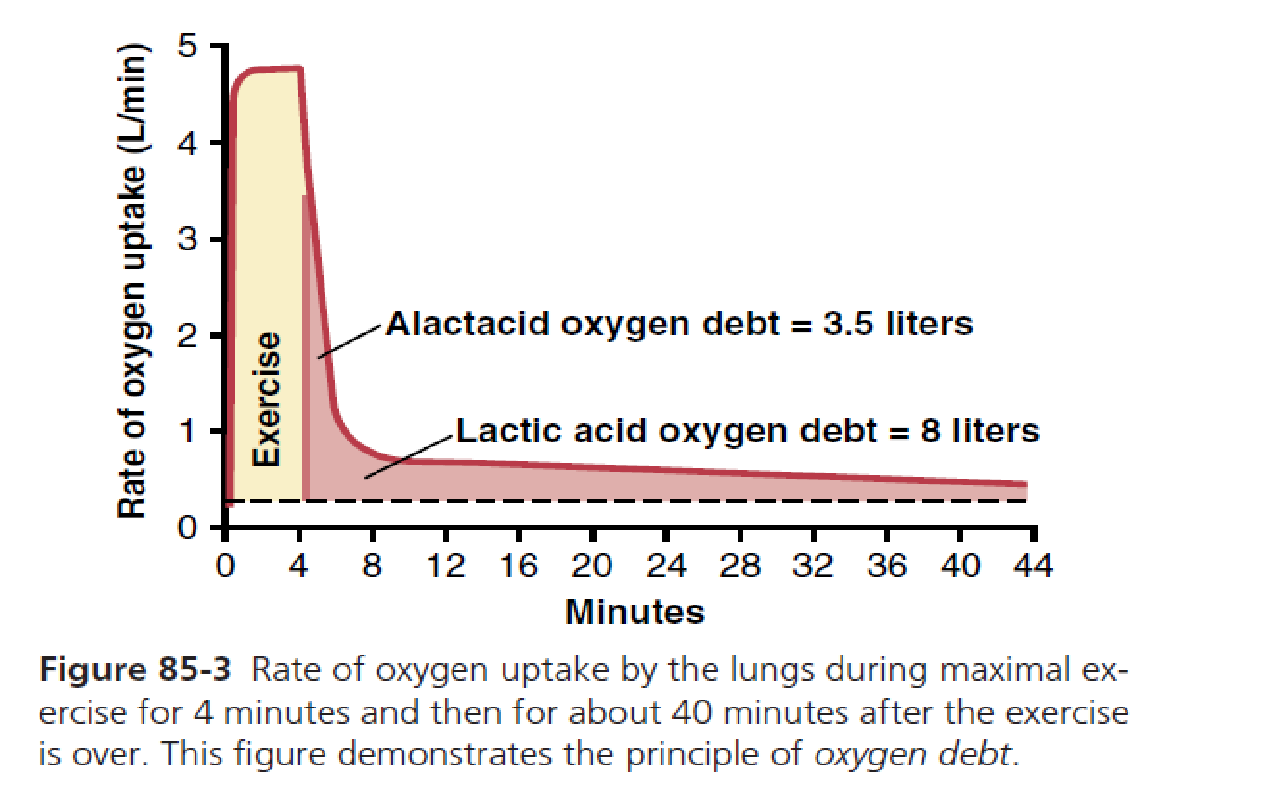 Uses of the Oxygen Debt After Completion of Strenuous Exercise
Oxygen Debt is about 11.5 L of O2, this additional oxygen is used to:
(1) Reconvert the lactic acid that has accumulated during exercise back into glucose.
(Lactic acid→glucose)
(2) Reconvert adenosine monophosphate and ADP to ATP.
AMP→ATP, ADP→ ATP
(3) Reconvert creatine and phosphate to phosphocreatine.
Creatine + Phosphate = PC
(4) Re-establish normal concentrations of oxygen bound with hemoglobin and myoglobin.
(5) Raise the concentration of oxygen in the lungs to its normal level.
Effects of Smoking on Pulmonary Ventilation in Exercise
Nicotine constricts the terminal bronchioles and increases resistance of air flow into and out of the lungs. (Nicotine promotes barrier formation on the respiratory membrane which makes it difficult for O2 to enter)
Smoke irritation causes increased fluid secretion into the bronchial tree and swelling of epithelial layer.
Nicotine paralyze the cilia of the respiratory epithelial cell surface. This lead to fluid and waste accumulation and reduced level of performance.
Chronic smokers may develop emphysema (Obstruction of bronchioles + chronic bronchitis + destruction of alveoli (decrease alveolar surface area, increase lung compliance) so slight exercise cause respiratory distress.
Neural signals from the motor areas of the brain to the respiratory center. The motor cortex of the brain, on transmitting motor impulses to the exercising muscles, transmits at the same time collateral impulses into the brain stem to excite the respiratory center.
What Cause hyperventilation During Exercise?
Increased body temperature stimulates the (hypothalamus) which stimulates the respiratory centers.
An additional sensory signals transmitted into the respiratory center from the contracting muscles and moving joints  (proprioceptors).
Respiratory center stimulation by:
Possibility that the neurogenic factor (the impulses from the motor cortex) for control of ventilation during exercise is a learned response  (conditioned reflex). 
for more about conditioned and unconditioned reflexes watch the video
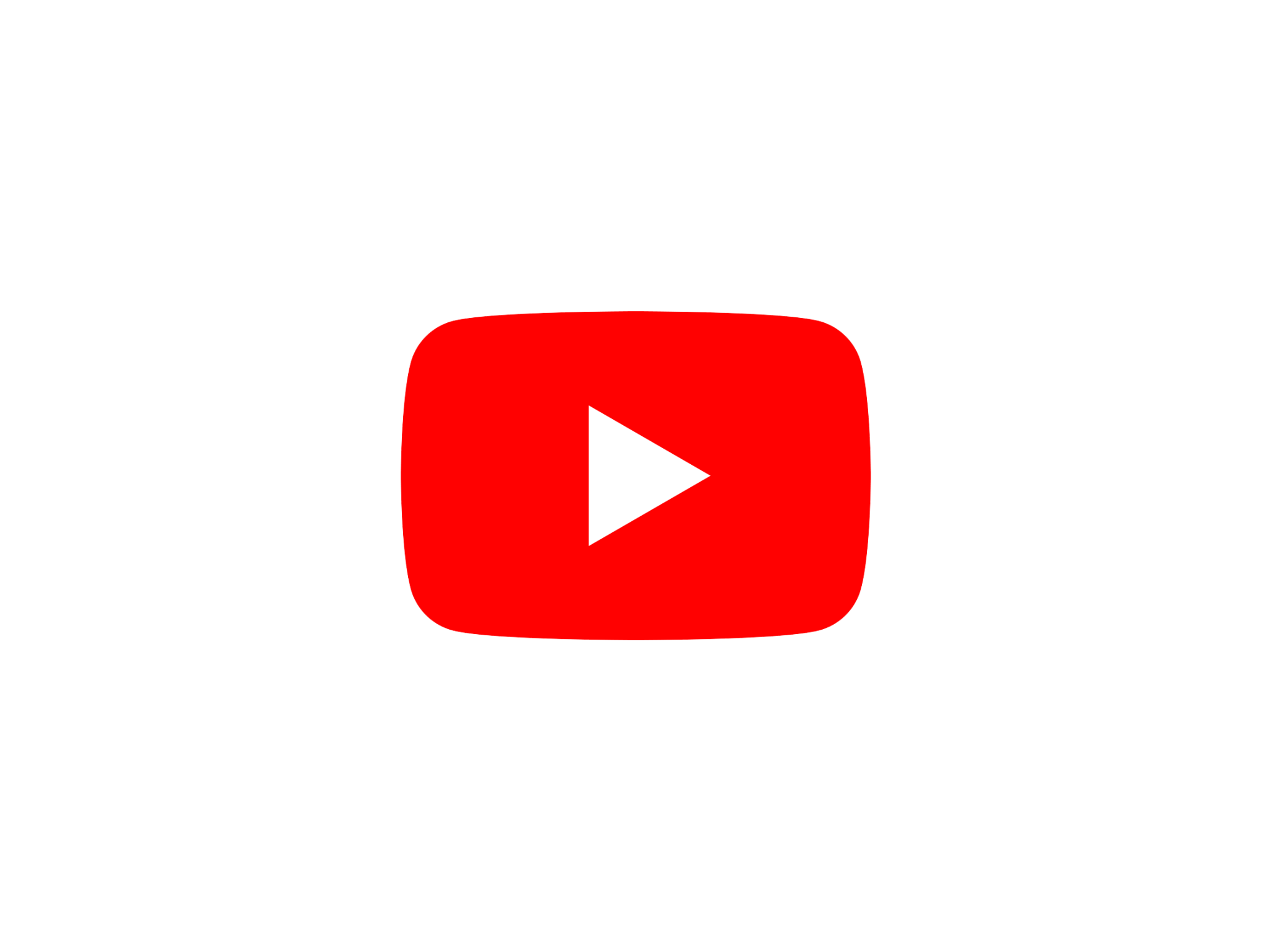 Then chemical factors play a significant role in bringing about the final adjustment of respiration required to keep the O2, CO2, and H+ ion concentrations of the body fluids as nearly normal as possible.
Relation Chemical and Nervous Factors in Control of Respiration During Exercise
Occasionally, the nervous respiratory control signals are either too strong or too weak.
Direct nerve impulses from the motor cortex stimulate the respiratory center almost the proper amount to supply the extra oxygen required for exercise and to blow off extra carbon dioxide.
Chemical factors only play a major  role when the impulses are too strong or too weak (which happen sometimes), but most of the time impulses are normal and the factors that play a major role are the nervous factors.
تكون المستقبلات على ال blood vessel بحيث إذا تغيرت تراكيز الغازات ترسل إشارات لتزيد معدل التنفس.
Summary of Factors That Stimulate Ventilation During Exercise
Joints
↑ Plasma epinephrine and potassium concentration
Conditioned response
↑Temperature
When it is contracted it will send impulses to the respiratory center.
Respiratory Control Center
Oscillatory change in arterial (PO2, PCO2, H+) via chemoreceptors
Motor cortex
Skeletal muscles
E.g. using the stairs needs alveolar ventilation from 4-6 so the body provides 8 to wash out the CO2 so the range keeps fluctuating and sometimes provides more than needed which may normal with fluctuation to release less CO2. We tune this by blood gases working on chemoreceptors.
Motor cortex sends impulses to the respiratory center and skeletal muscles at the same time.
Summary of Factors That Stimulate Ventilation During Exercise
Brainstem (medulla & pons)
Chemical state of blood 
(in medulla)
Peripheral chemoreceptors
Subcortical regions brain
Receptors lung tissue
Motor cortex
Proprioceptors
Core temperature
Ventilatory muscles
MCQ
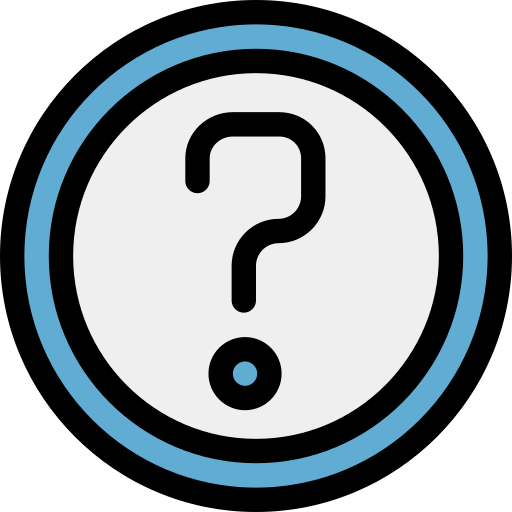 For more questions
1-C, 2-C, 3-D, 4-B
SAQ
1) Why does arterial PO2,PCO2, PH all remain almost exactly normal even in exercise? 
-Because alveolar ventilation increases  with the oxygen metabolism during exercise
2) What are the factors that increase oxygen consumption?
1-Training increase only about 10% (Minor factor).
 2- Genetically determined factors(major factors)  (Chest sizes in relation to body size, The power of respiratory muscles contraction).
3) Enumerate two uses of the additional oxygen consumption After Completion of Strenuous Exercise:
1-convert ADP and AMP into ATP.
 2-converting lactic acid to glucose .
Team leaders
Deema aljuribah       Mishal Alsuwayegh        Waleed Alrashoud
Team members
Faisal Ali 
Othman Aldraihem 
Abdullah Alqarni
Rayan Alotaibi 
Faisal Alkhunein 
Mishari Alenezi 
Bandar Almutiri
Fahad Alhelelah
Rayan Bosaid
Maram Beyari 
Raghad Alnadeef
Hend Almogary
Farah Alfayez
Kadi Khalid aldoosari
Farah mohammed Alqazlan 
Ghada Binslmah
Shatha Alshabani
Ibraheem Alkanhal
Saad Alhammad
Emad Almutairi
Ahmad Almarshed
Salman Almutaz
Osama Alzahrani
Physio442@gmail.com